العروض التقديمية لمقرر:تخريج الفروع على الأصول
التخريج على الأصول المتعلقة بالعام والخاص
جميع الحقوق محفوظة لشركة إثراء المتون
مدخل
(هذه مساحة يضع فيها الأستاذ مدخلًا).
الموضوع الثاني: التخريج على الأصول المتعلقة بالعام والخاص
القاعدة الأولى: تخريج بعض الفروع على القاعدة المتعلقة بـ(صيغة العام ودلالتها)
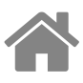 الجانب الأول: تحرير القاعدة الأصولية
الخاص اصطلاحًا:
العام اصطلاحًا:
اللفظ الدال على بعض وحدات الماهية.
اللفظ المستغرق لما يصلح له بوضع واحد من غير حصر.
ذهب الجمهور إلى أن للعموم صيغًا وألفاظًا وضعت له في لغة العرب وتدل عليه بالحقيقة، وإن استعملت في الخصوص كانت مجازًا.
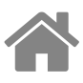 القاعدة الأولى: (صيغة العام ودلالتها)
الجانب الثاني: تقرير بعض الفروع المخرَّجة على القاعدة
الفرع الأول: من أحكام المدبّر.
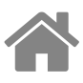 القاعدة الأولى: (صيغة العام ودلالتها)
الجانب الثاني: تقرير بعض الفروع المخرَّجة على القاعدة
الفرع الثاني: حكم بول ما يؤكل لحمه.
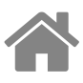 القاعدة الأولى: (صيغة العام ودلالتها)
القاعدة الثانية: تخريج بعض الفروع على قاعدة: (يبقى العام على عمومه ما لم يقم دليل التخصيص)
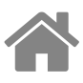 الجانب الأول: تحرير القاعدة الأصولية
إذا ورد اللفظ بصيغة عامة وجب أن يُعمل بعمومه، حتى يقوم الدليل على تخصيصه.
فإن ثبت تخصيصه: 
وجب العمل بالعام في غير المخصَّص.
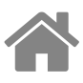 القاعدة الثانية: (يبقى العام على عمومه ما لم يقم دليل التخصيص)
الجانب الثاني: تقرير بعض الفروع المخرَّجة على القاعدة
الفرع الأول: الوصية بالثلث.
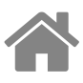 القاعدة الثانية: (يبقى العام على عمومه ما لم يقم دليل التخصيص)
الجانب الثاني: تقرير بعض الفروع المخرَّجة على القاعدة
الفرع الثَّاني: القصاص بين المسلم والكافر.
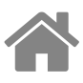 القاعدة الثانية: (يبقى العام على عمومه ما لم يقم دليل التخصيص)
القاعدة الثالثة: تخريج بعض الفروع على قاعدة: (العبرة بعموم اللفظ لا بخصوص السبب)
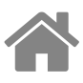 الجانب الأول: تحرير القاعدة الأصولية
إذا ورد النص الشرعي بلفظ عام، وكان وروده لأجل سبب خاص، 
كحادثة وقعت أو مسألة سُئلها النبي ﷺ
فإن العبرة –أي الحجة والاستدلال-: 
بعموم اللفظ، ولا يختص الحكم بصورة السبب عند جمهور الأصوليين.
ومحل الخلاف:
فيما تجرد عن القرائن، وأما ما اقترنت به قرينة تدل على اعتبار عموم لفظه أو على الاختصاص بصورة سببه؛ فإنه يعمل بمقتضى القرينة بالاتفاق.
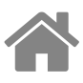 القاعدة الثالثة: (العبرة بعموم اللفظ لا بخصوص السبب)
الجانب الثاني: تقرير بعض الفروع المخرَّجة على القاعدة
الفرع الأول: حكم الترتيب في الوضوء.
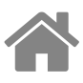 القاعدة الثالثة: (العبرة بعموم اللفظ لا بخصوص السبب)
الجانب الثاني: تقرير بعض الفروع المخرَّجة على القاعدة
الفرع الثاني: حكم الصلاة عريانًا مع القدرة على ستر العورة.
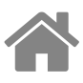 القاعدة الثالثة: (العبرة بعموم اللفظ لا بخصوص السبب)
القاعدة الرابعة: تخريج بعض الفروع على قاعدة: (تخصيص العام بالعرف والعادة)
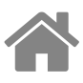 الجانب الأول: تحرير القاعدة الأصولية
هي ما استقر في النفوس من جهة العقول، وتلقّته الطّباع السليمة بالقبول.
العرف والعادة اصطلاحًا
عرف بعضهم العادة
بأنها الأمر المتكرر من غير علاقة عقلية.
أن العادة تكون فردية أو جماعية، بخلاف العرف فإنه لا يكون إلا من جماعة.
الفرق بين العادة والعرف
العرف القولي: يخصص العموم عند أكثر الأصوليين وحكاه بعضهم اتفاقًا.
أن الخطاب إذا ورد بلفظ عام، واستقر عرف المخاطَبين على إطلاق ذلك اللفظ على بعض أفراده دون بعض، فهل يكون العرف مخصصًا للفظ العام أم لا؟ فيه تفصيل:
إيضاح المسألة
العرف العملي: لا يخصص العموم عند الجمهور، خلافًا للحنفية وبعض المالكية.
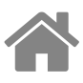 القاعدة الرابعة: (تخصيص العام بالعرف والعادة)
الجانب الثاني: تقرير بعض الفروع المخرَّجة على القاعدة
الفرع الأول: حكم الغسل من ولوغ الكلب.
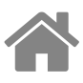 القاعدة الرابعة: (تخصيص العام بالعرف والعادة)
الجانب الثاني: تقرير بعض الفروع المخرَّجة على القاعدة
الفرع الثاني: أثر العرف في تحديد نوع الإجارة المطلقة.
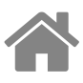 القاعدة الرابعة: (تخصيص العام بالعرف والعادة)
أنشطة ختامية
النشاط الأول
قم برد الفروع الآتية إلى أصولها المناسبة لها، موثقًا إجابتك من كتب الفروع، ومبينًا الأصل الذي بنيت عليه: 
1- صدقة الفطر لا تجب على الفقير عند الحنفية.
2- إذا مات زوج الرجعية فإنها تعتد لوفاته عند الحنابلة. 
3-يرى الشافعية أن الواجب في دية العبد: قيمته ولو كثرت.
ميِّز القاعدة الأصولية من الفرع الفقهي ثم بيِّن وجه تخريج الفرع عليه في النص الآتي:
قال ابن السمعاني: «إذا أحيا المسلم مواتًا بغير إذن الإمام ملكه عندنا، وإن أحياها ذمي لم يملكها وإن أذن الإمام...، لنا: أن النبي ﷺ قال: «من أحيا أرضًا ميتة فهي له» وظاهره أنه نُصبَ شرع لعموم الناس في عموم الأوقات».
النشاط الثاني
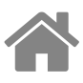 أنشطة ختامية
قال بعض المالكية: تقتل المرتدة؛ لقوله ﷺ: «من بدل دينه فاقتلوه».
اذكر القاعدة الأصولية التي عولوا عليها في تخريج هذا الحكم من خلال النص السابق؟
النشاط الثالث
في الأحاديث الآتية أساليب متنوعة من أساليب العموم: عيّن تلك الأساليب، ثم اذكر لكل نصّ فرعًا فقهيًا مترتبًا على العموم:
1- قول النبي ﷺ: «لا زكاة في مال حتى يحول عليه الحول».
2- قول النبي ﷺ: «كلّ شراب أسكر فهو حرام».
3- قول النبي ﷺ: «إذا سمعتم المؤذن فقولوا مثلما يقول».
النشاط الرابع
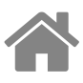